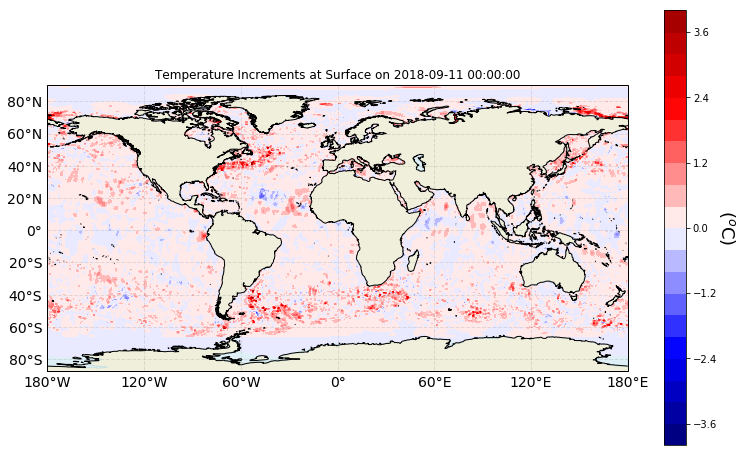 Cummings 2005
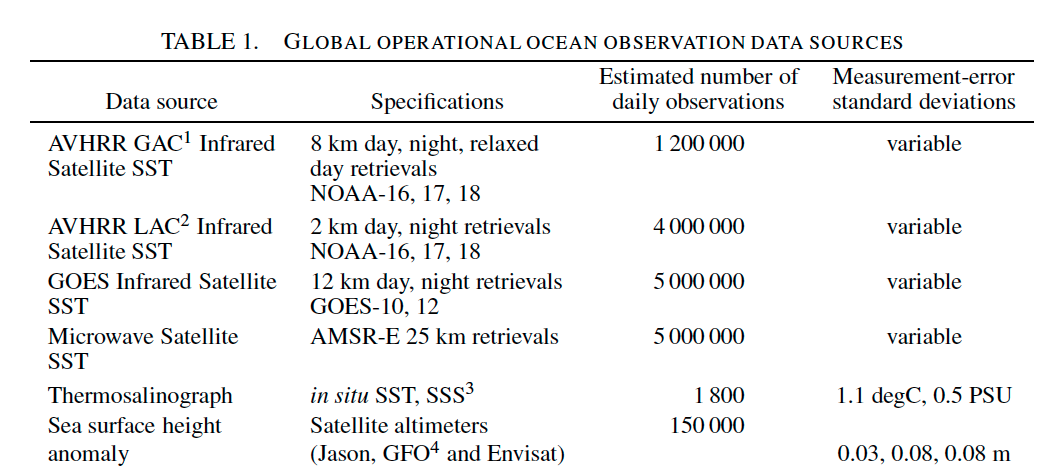 NOAA-19 is up to 2015
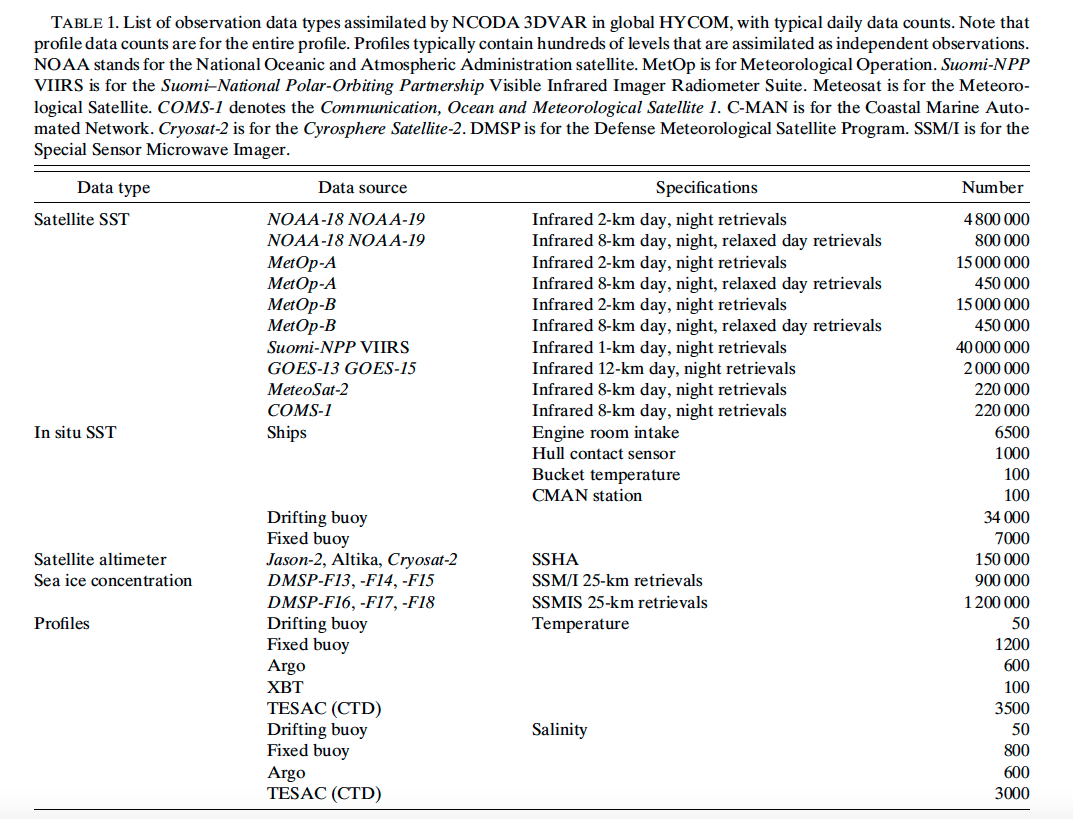 Cummings and Smedstad 2014
Julia uses:

AVHRR from Maracoos 

GHRSST Level 3U Global Subskin Sea Surface Temperature version7.0.1a from the WindSat Polarimetric Radiometer on the Coriolis satellite

GHRSST GDS2 Level 3U Global Skin Sea Surface Temperature version 2.60 from the Visible Infrared Imaging Radiometer Suite (VIIRS) on the Suomi NPP satellite created by the NOAA Advanced Clear-Sky Processor for Ocean (ACSPO)

GHRSST Level 2P Global Subskin Sea Surface Temperature version 8a from the Advanced Microwave Scanning Radiometer 2 on the GCOM-W satellite
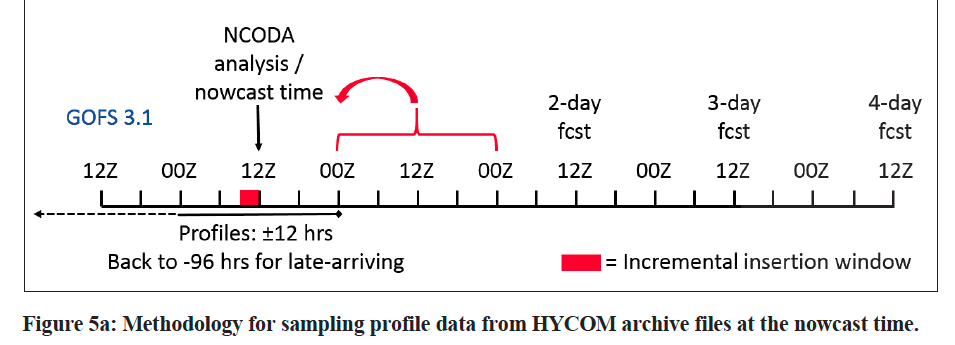 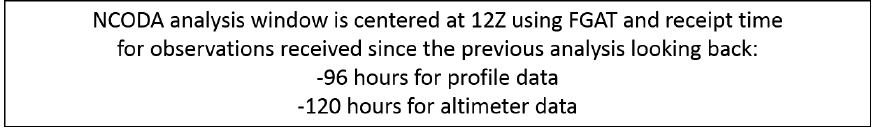 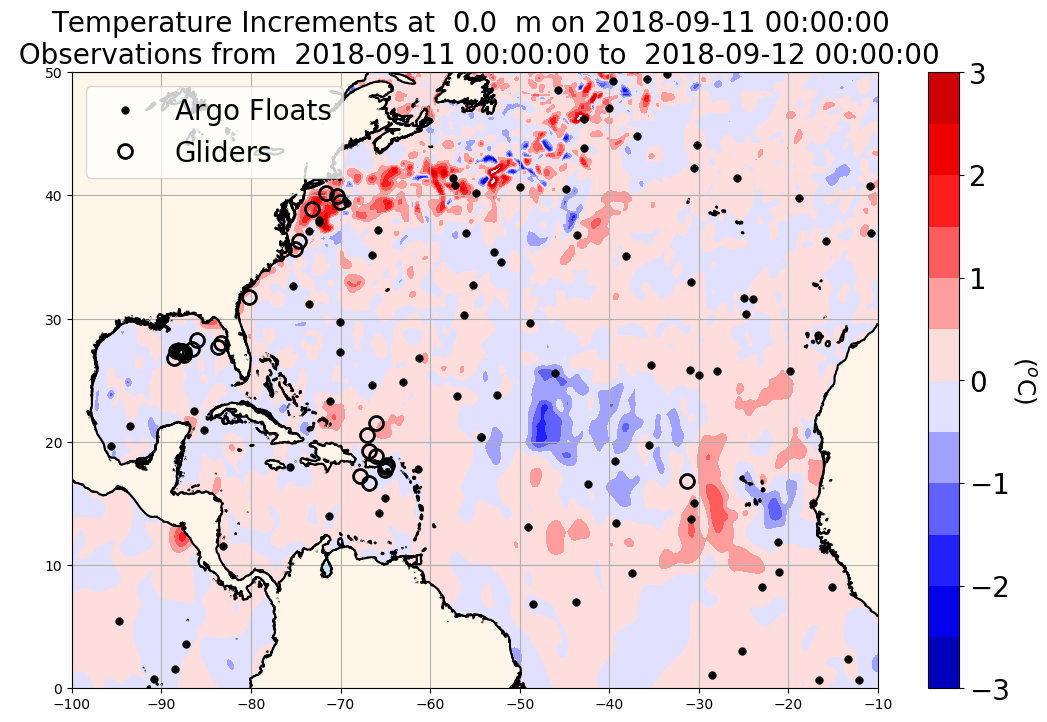 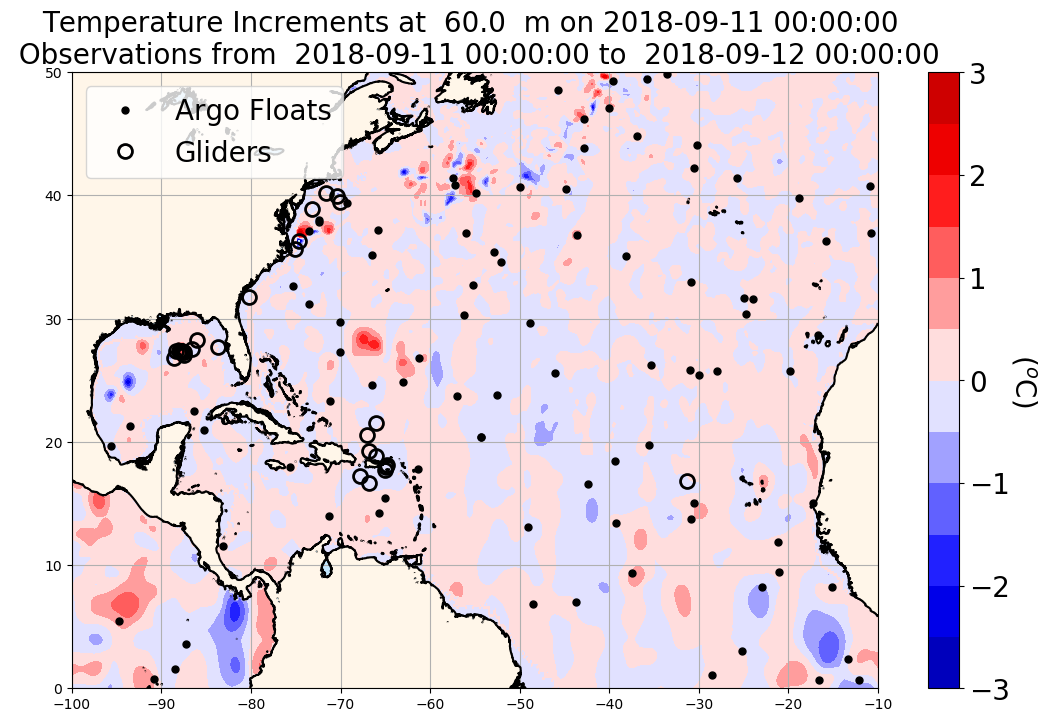 Overlap altimeter passes
AVHRR by OSI SAF 
(Ocean and Sea Ice Satellite Application Facility)
https://podaac.jpl.nasa.gov/dataset/OSTM_L2_OST_OGDR_GPS
Ocean Surface Topography Mission/Jason-2 (OSTM)
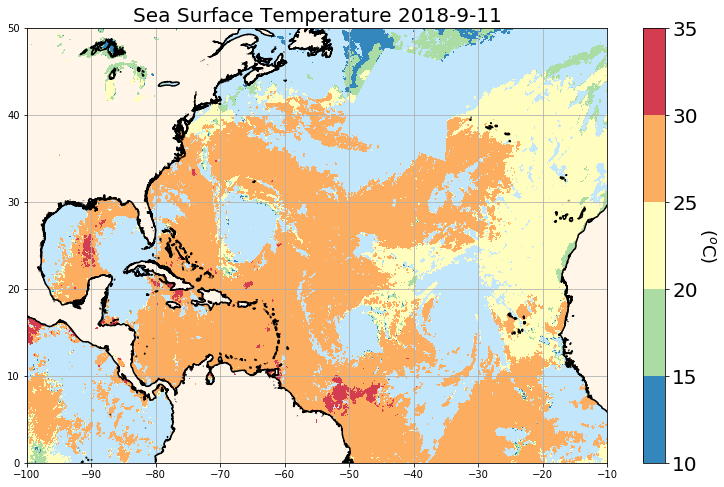 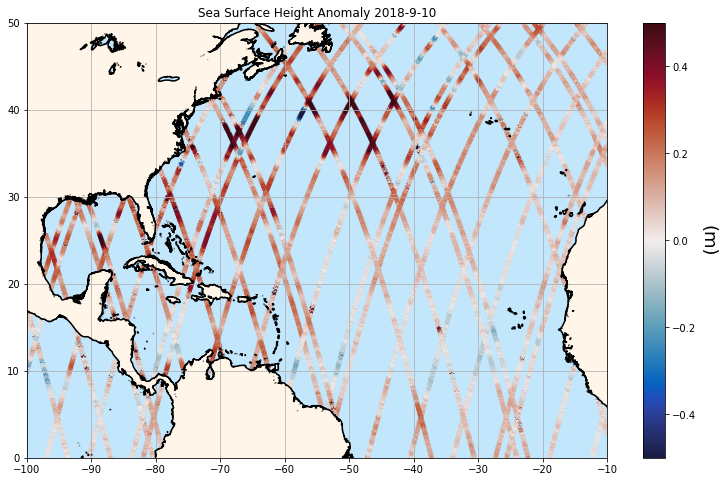 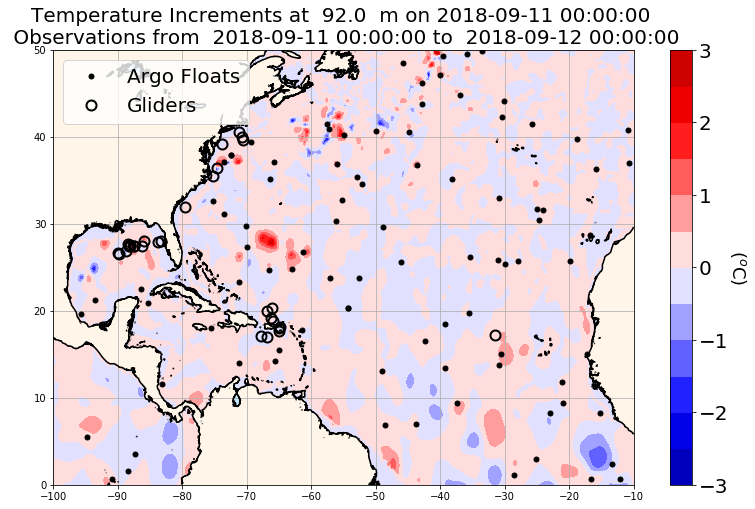 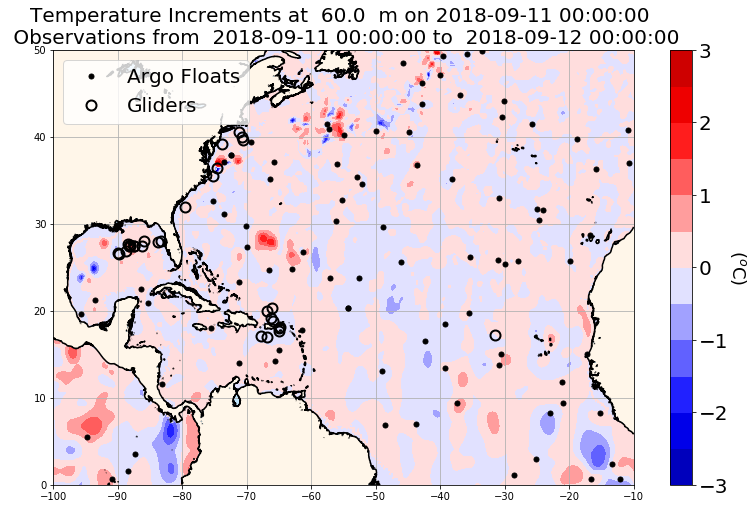 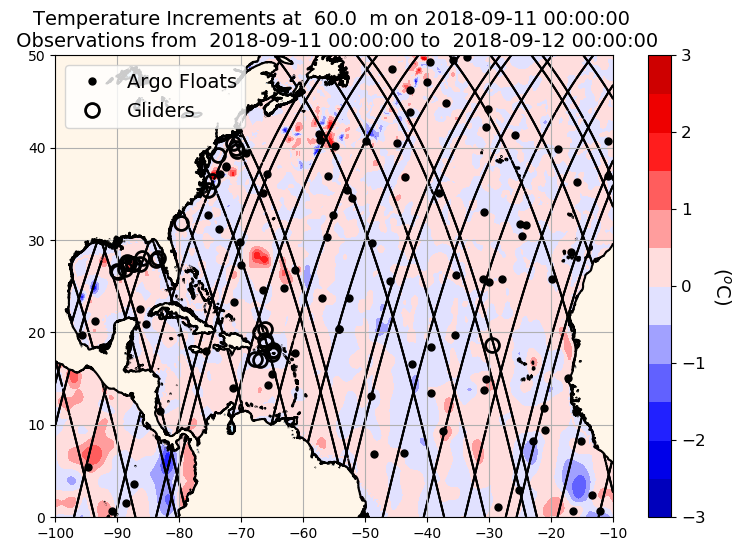 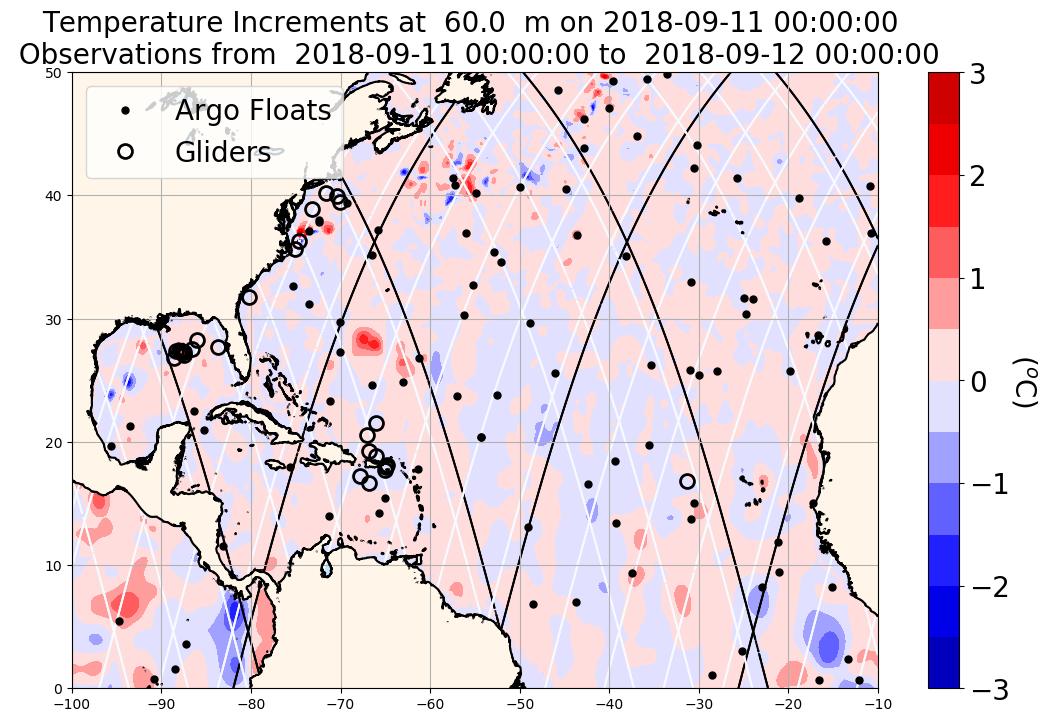 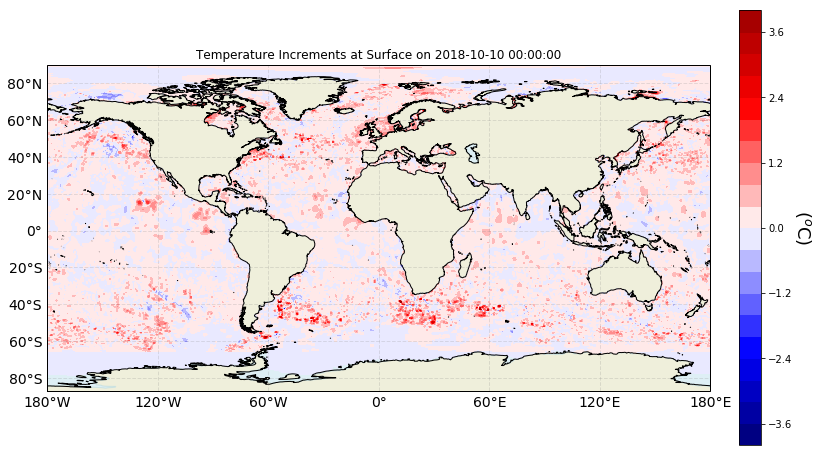 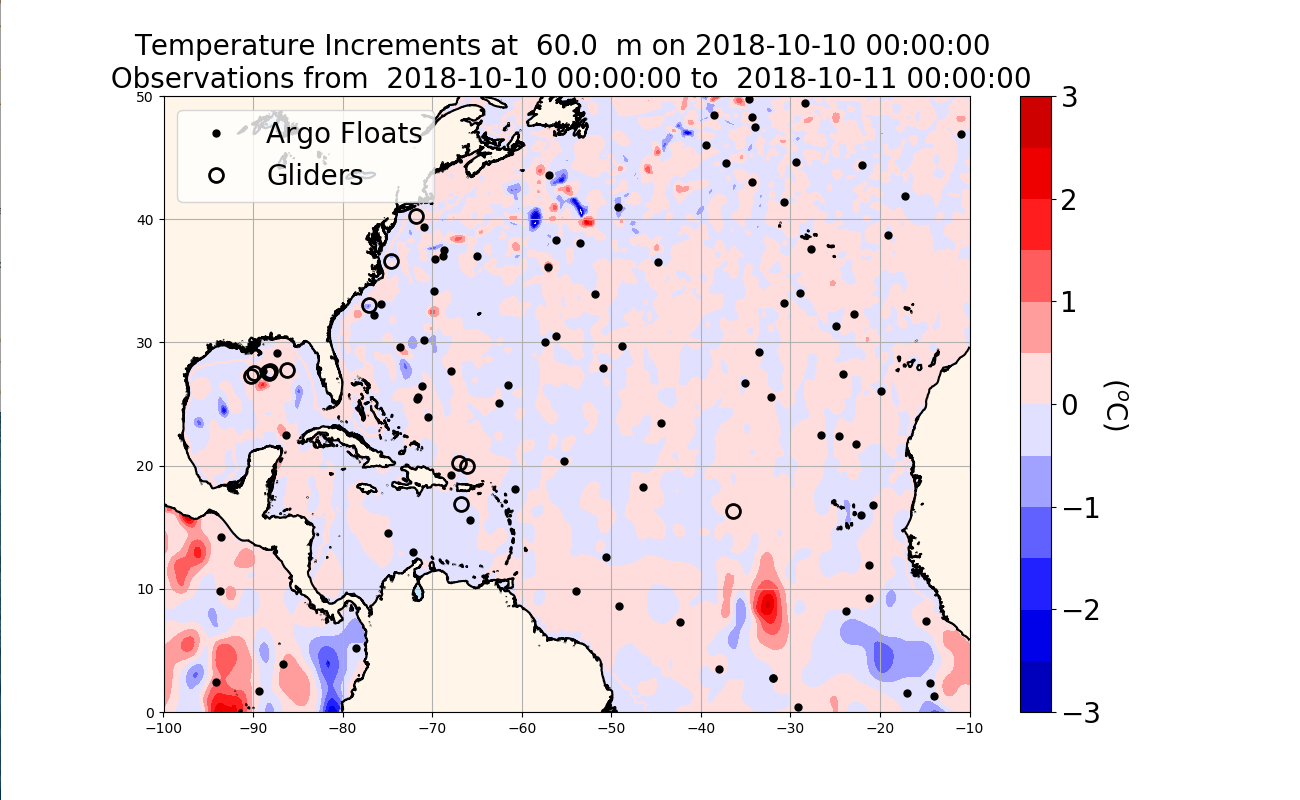 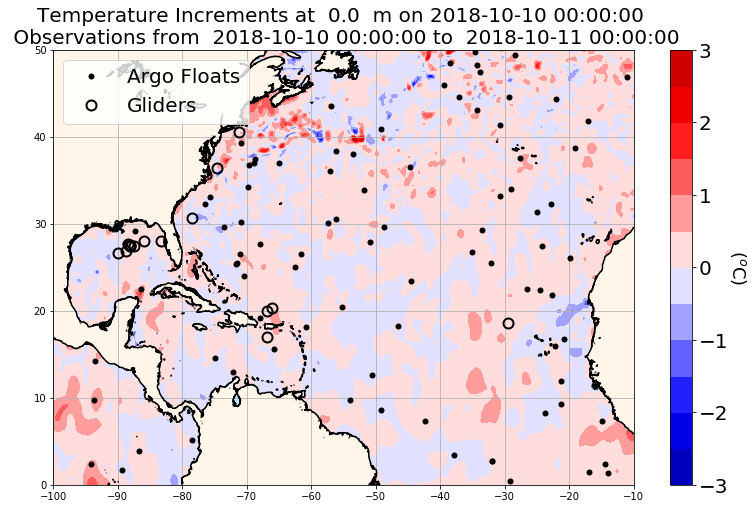 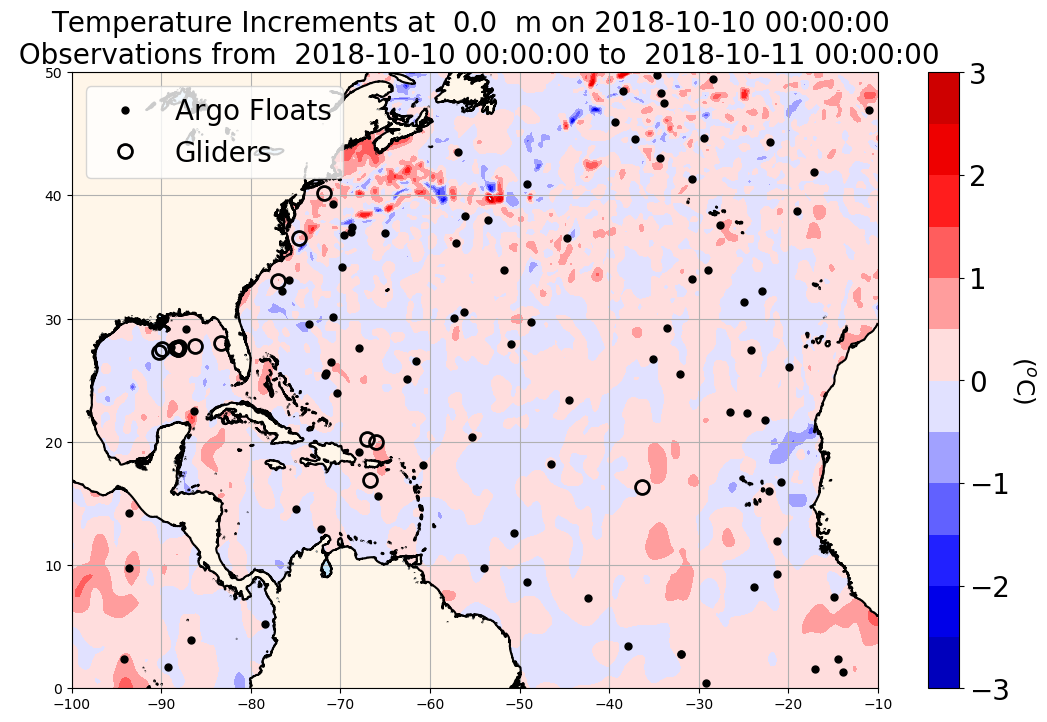 AVHRR by OSI SAF 
(Ocean and Sea Ice Satellite Application Facility)
https://podaac.jpl.nasa.gov/dataset/OSTM_L2_OST_OGDR_GPS
Ocean Surface Topography Mission/Jason-2 (OSTM)
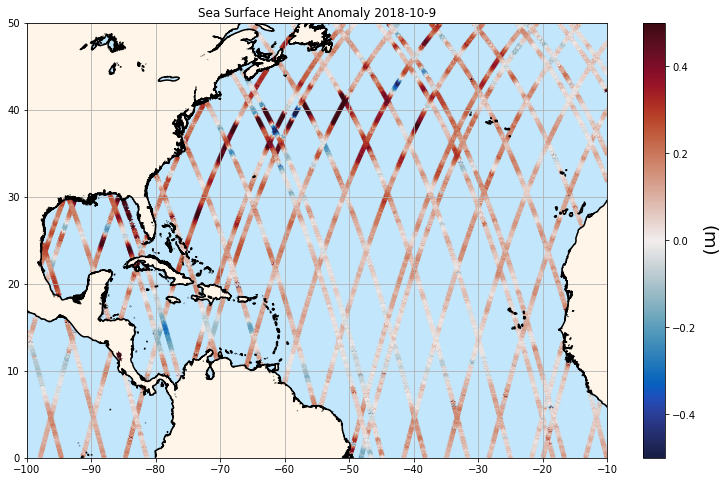 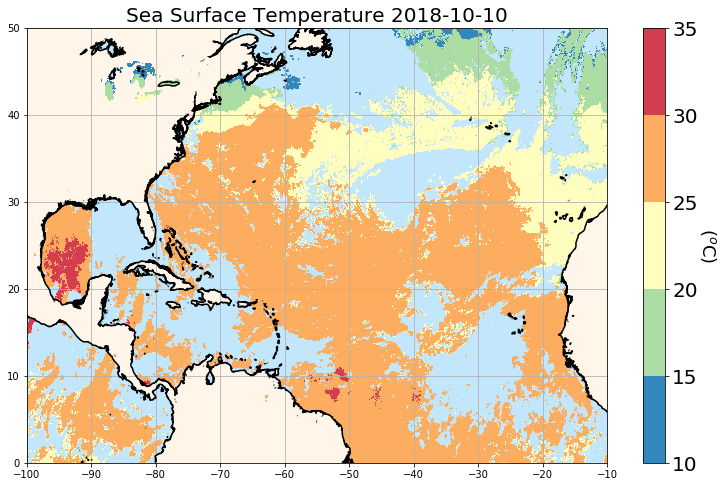 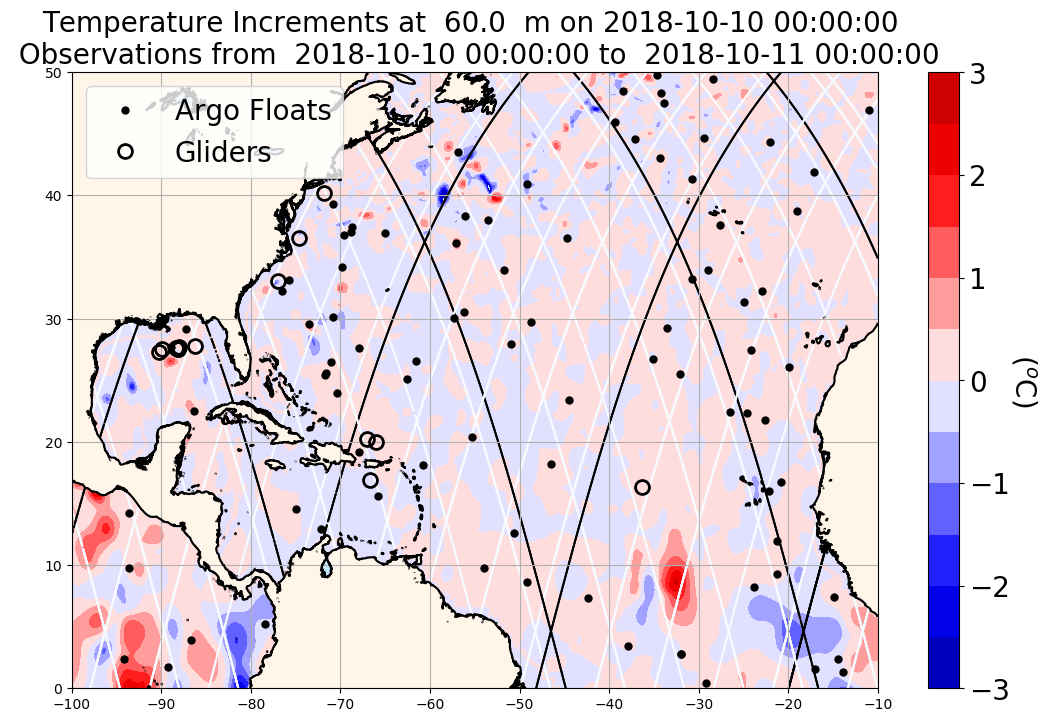 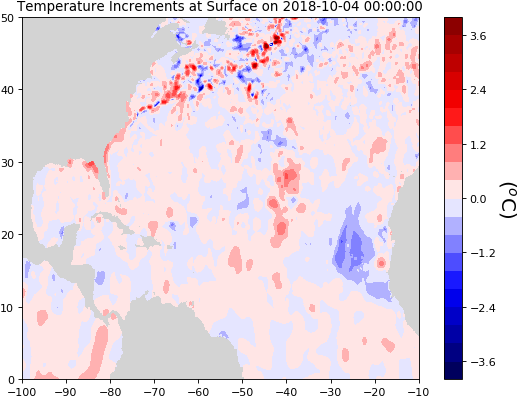 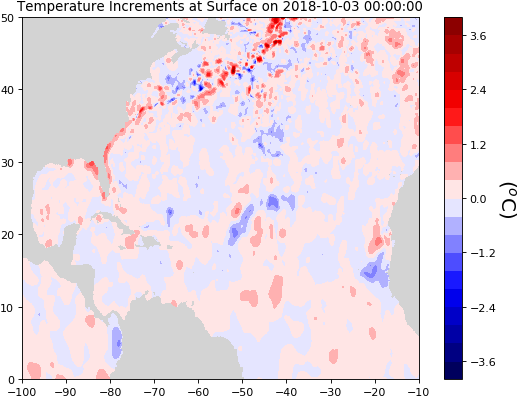 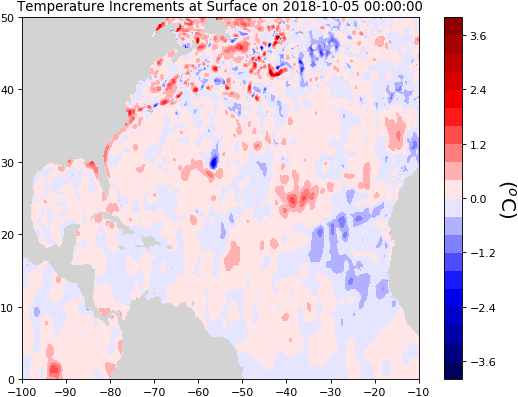 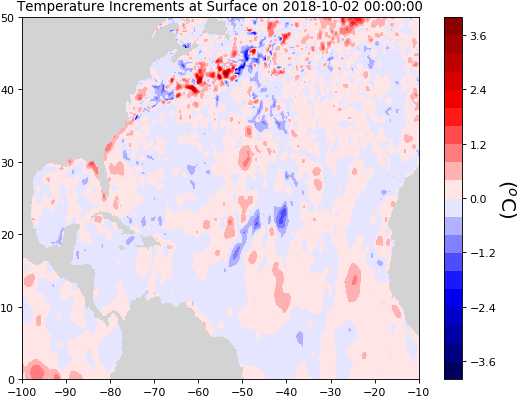 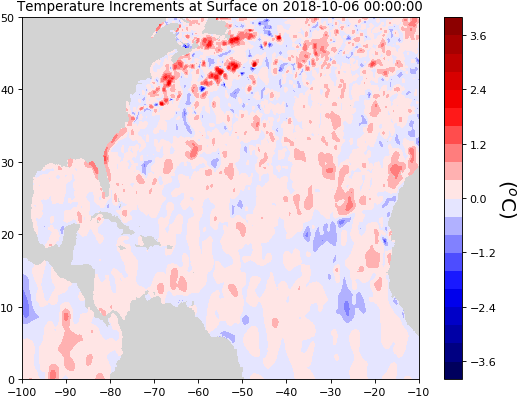 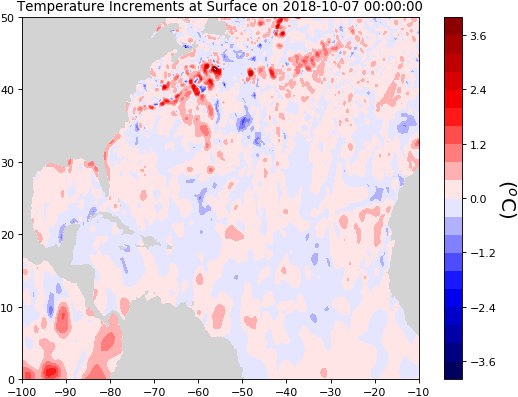 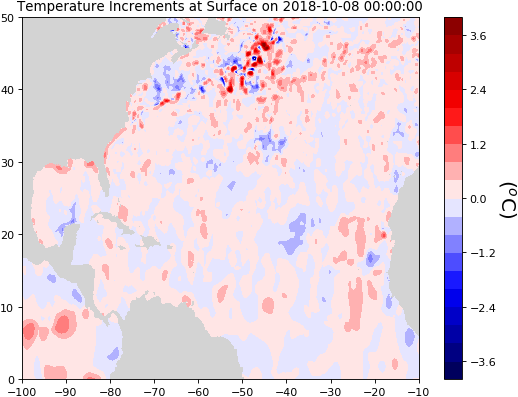 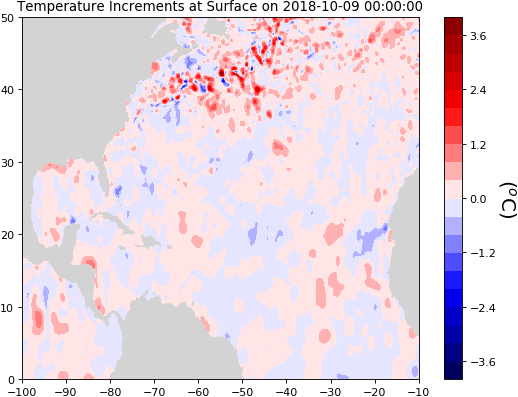 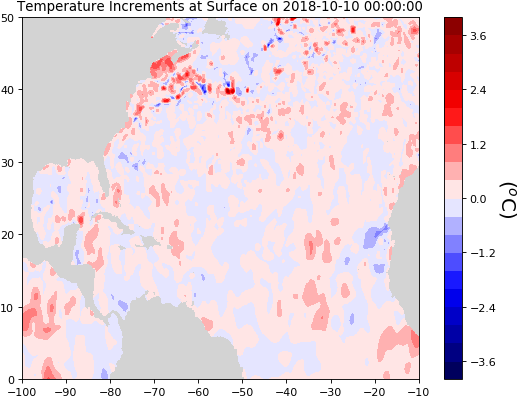 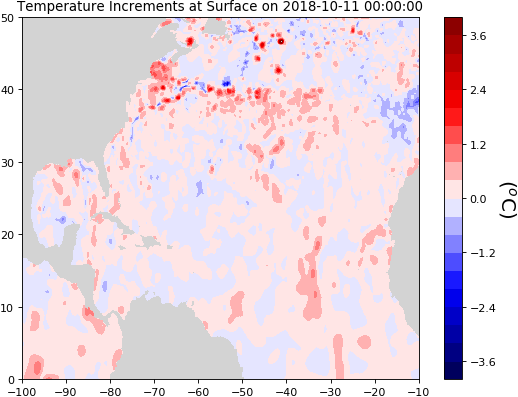 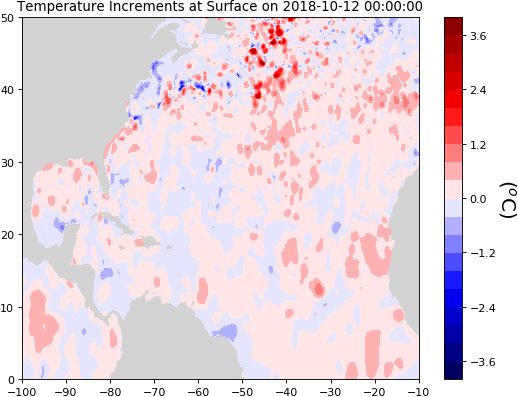 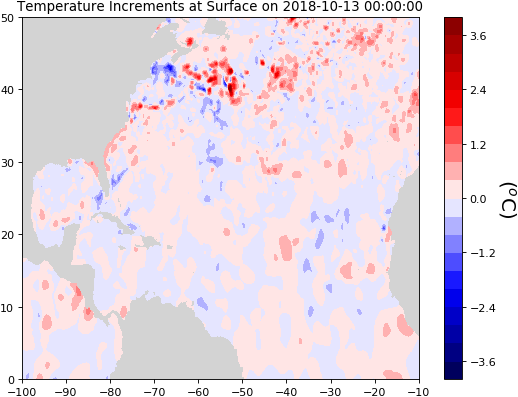 Typhoon  Soulik
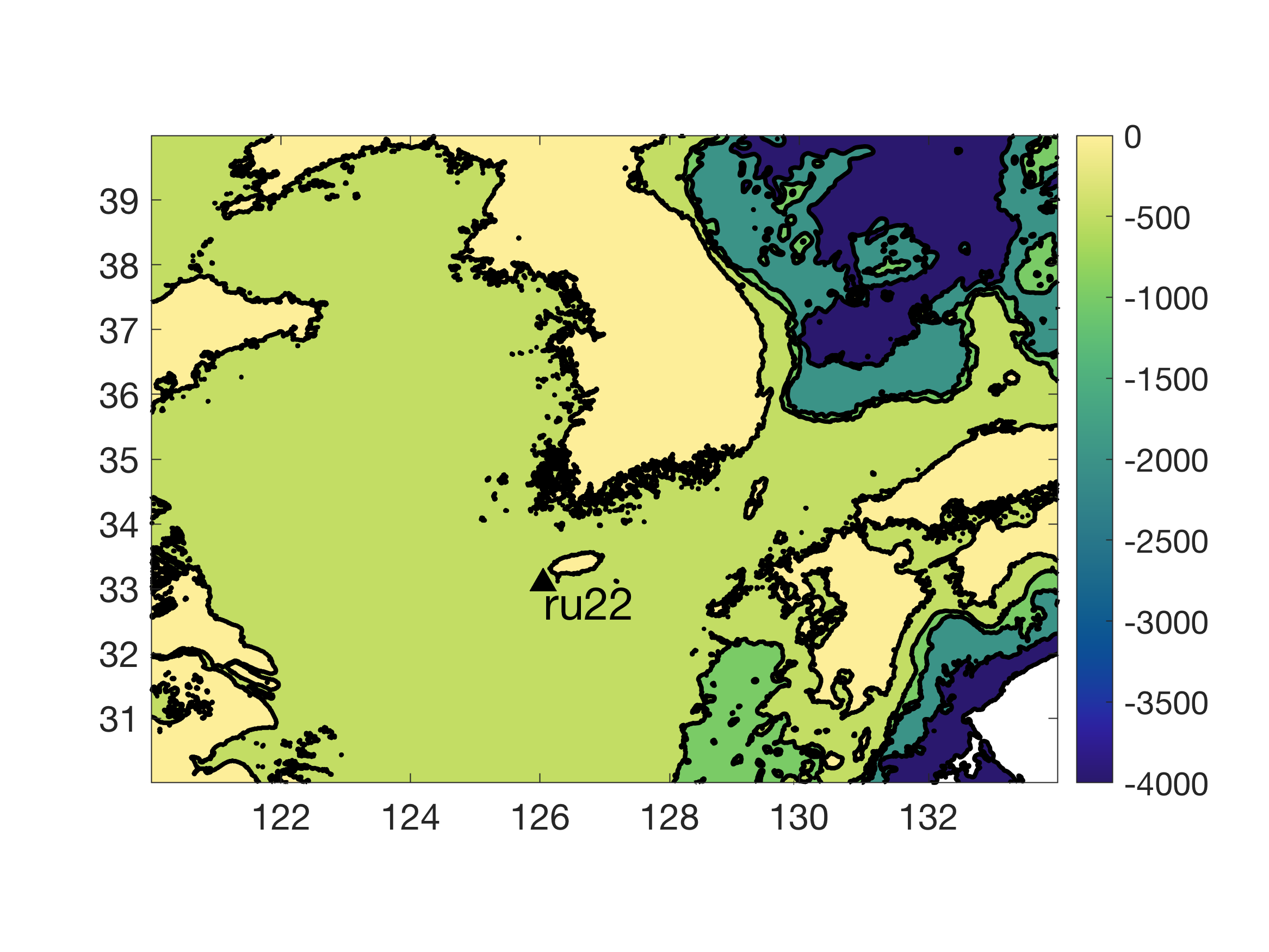 Time series of temperature salinity at surface and at 50 m
Typhoon  Soulik
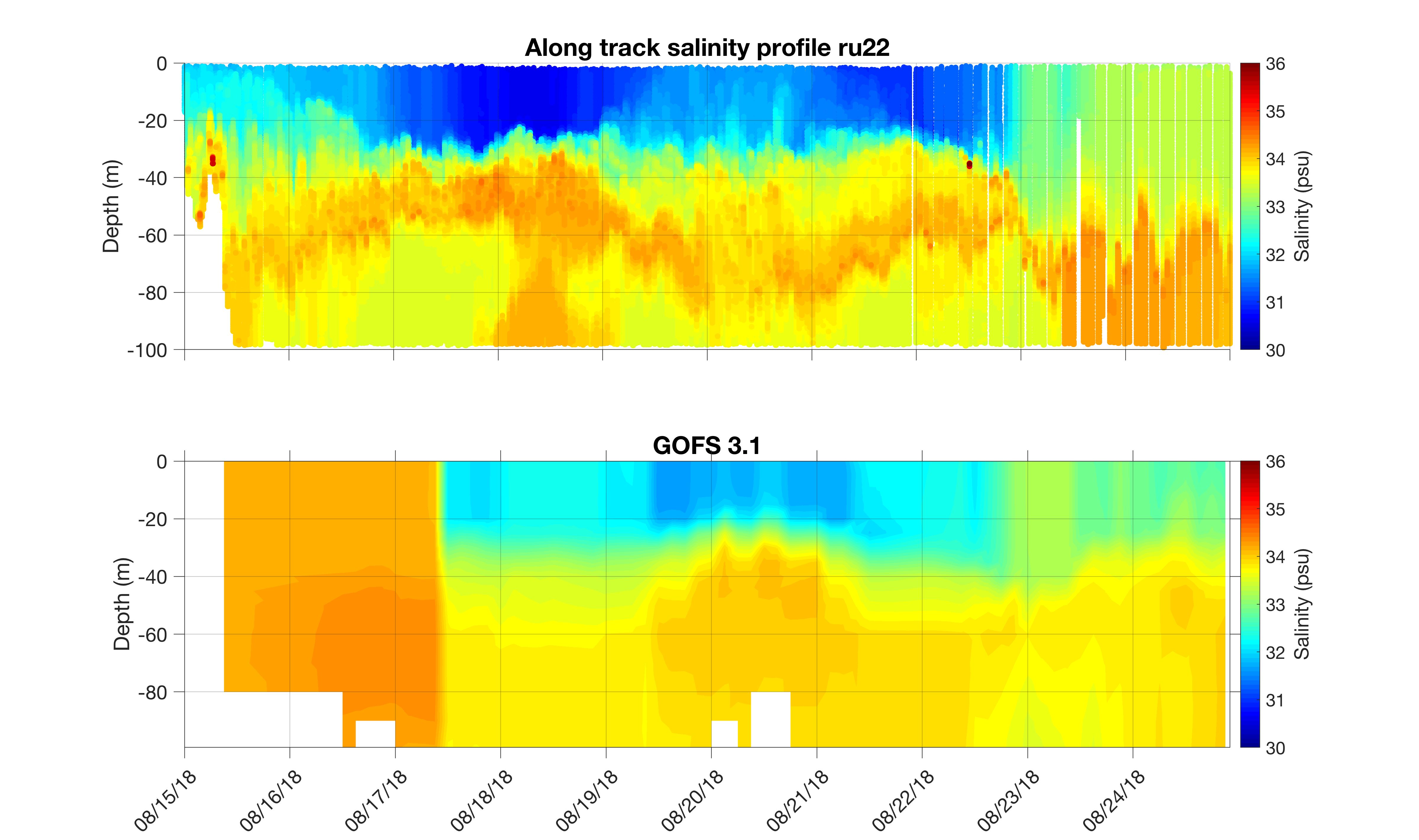 GOFS 3.1 Surface Salinity from Aug/17 to Aug/18
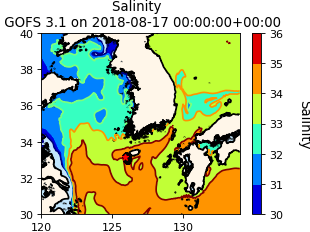 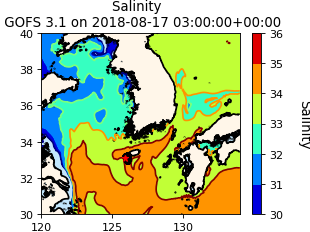 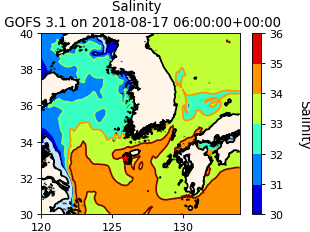 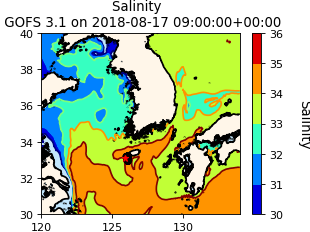 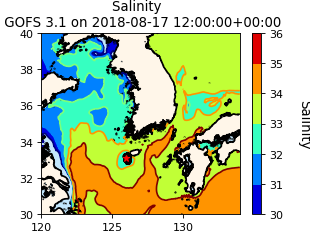 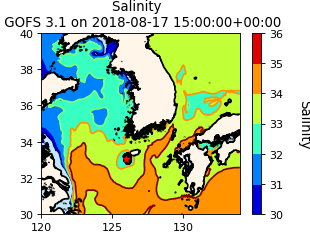 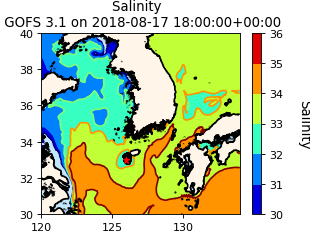 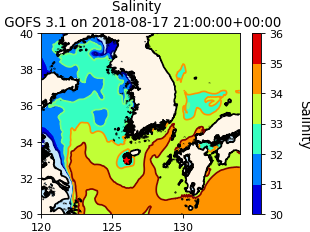 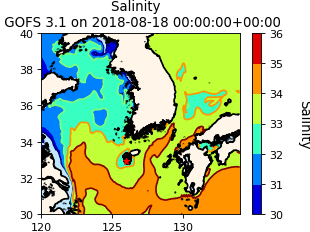 Make typhoon track
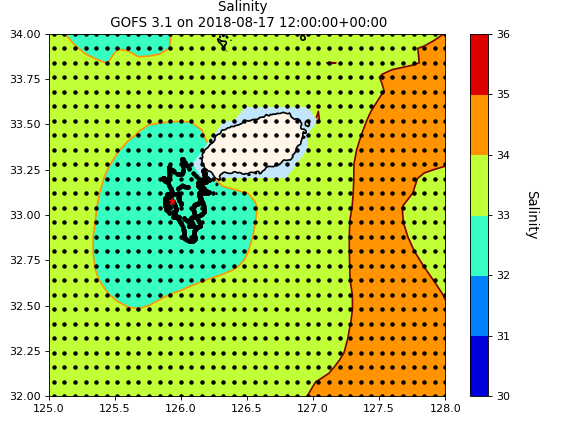 ~126 km
Grid points
~126 km
1 grid point ~ 9 km
Typhoon  Soulik
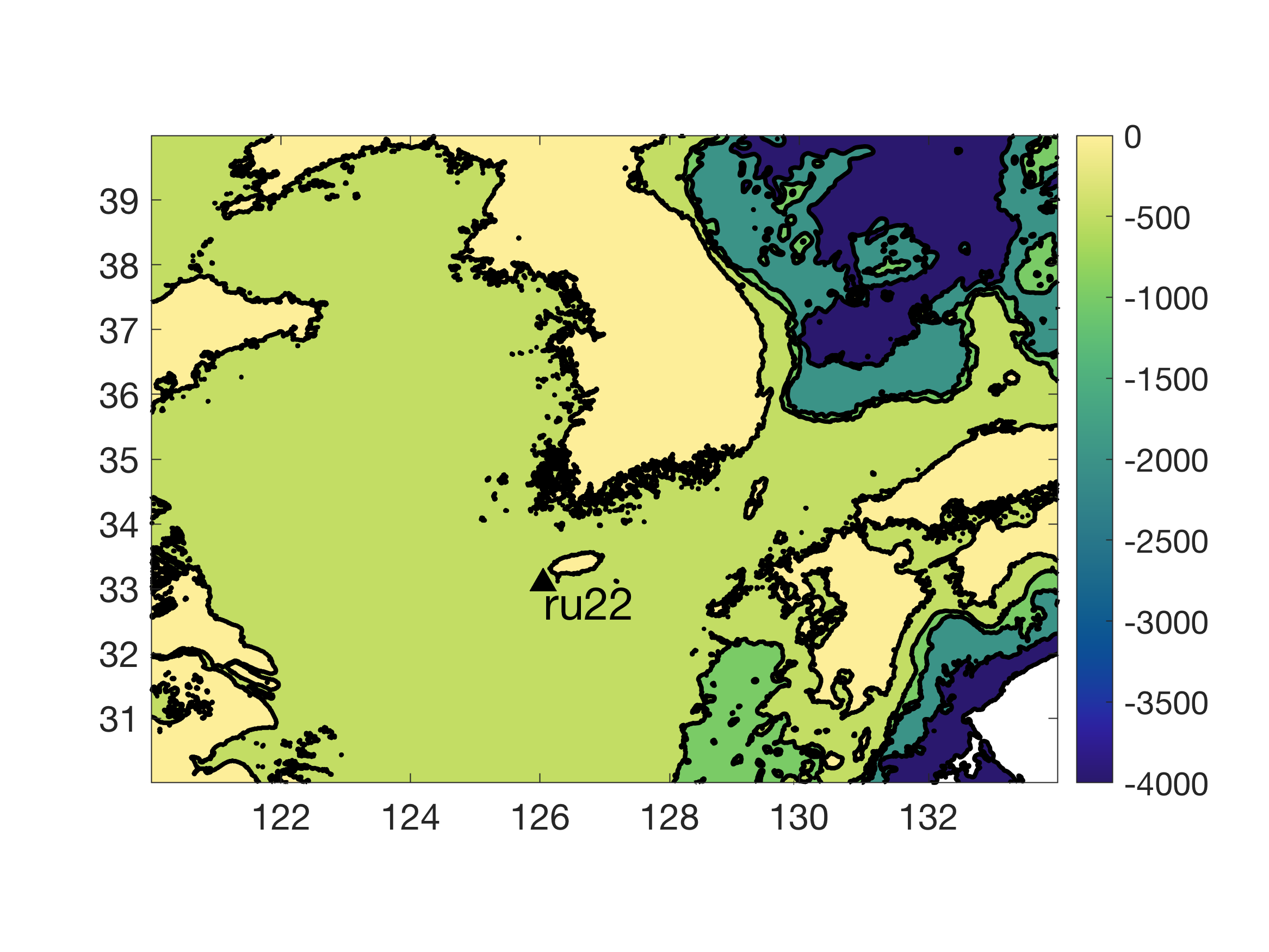 Typhoon  Soulik
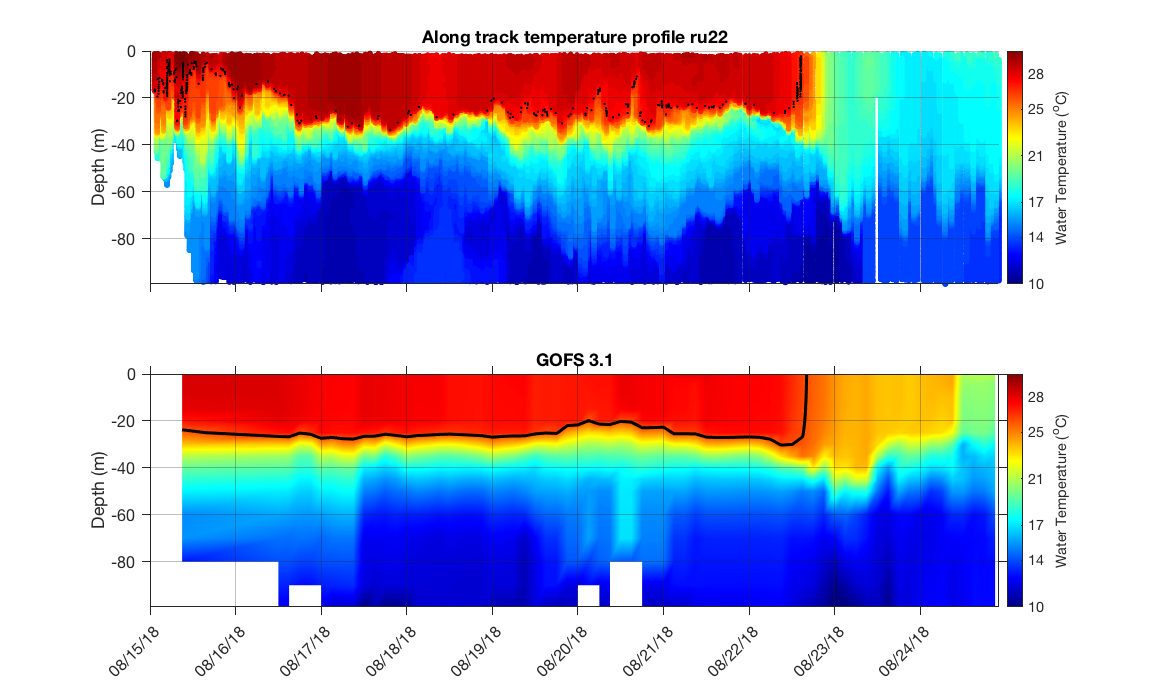 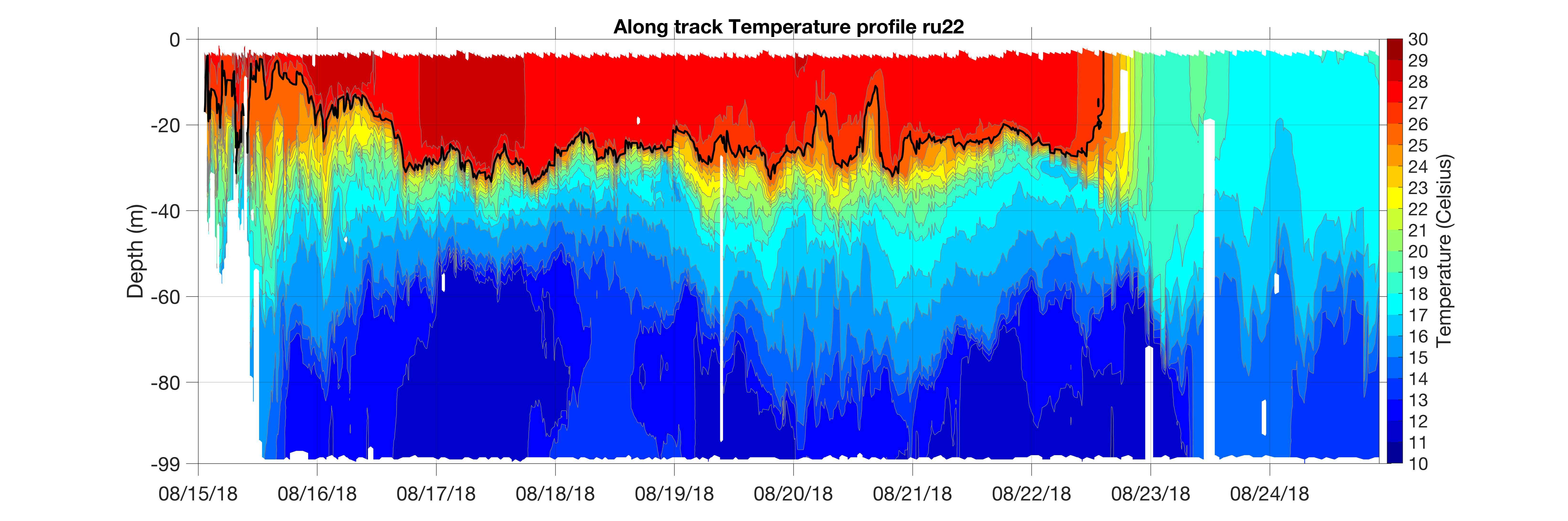 GOFS 3.1 Temperature at 60 m depth from Aug/17 to Aug/18
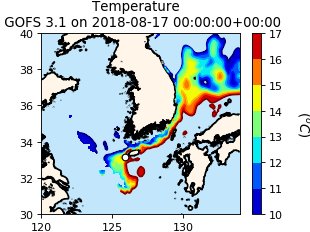 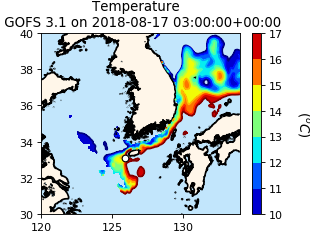 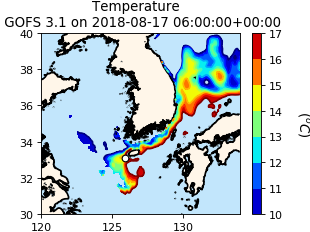 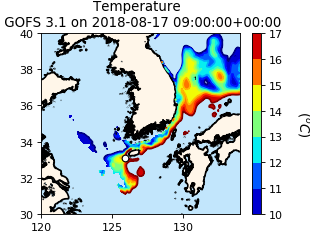 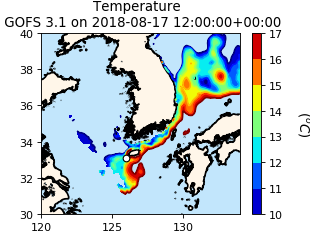 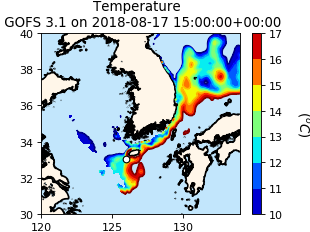 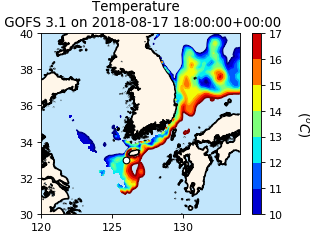 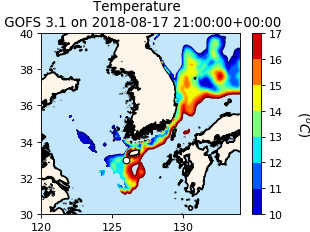 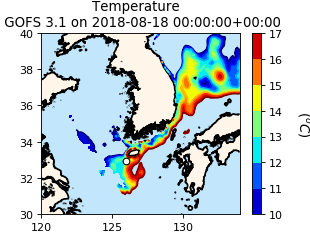 GOFS 3.1 Velocity at 60 m depth
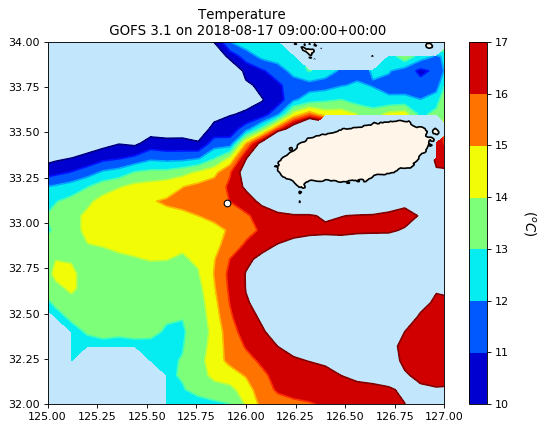 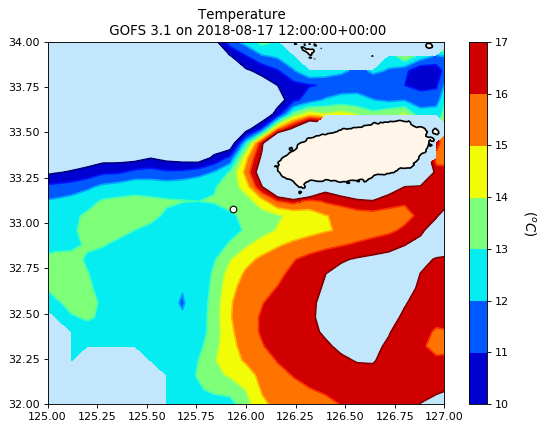 Ng288 before and after going to the GTS
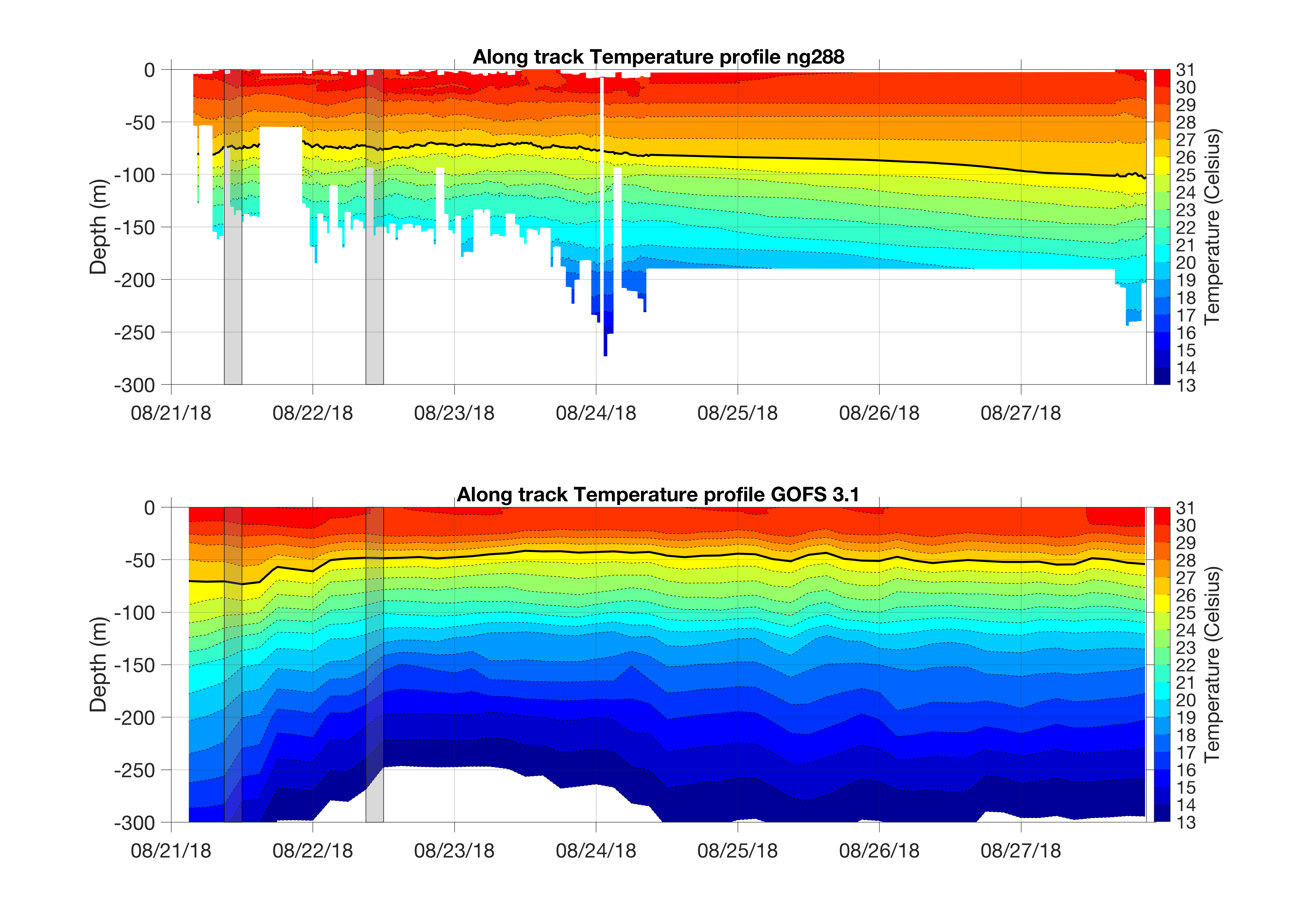 Ng288 before and after going to the GTS
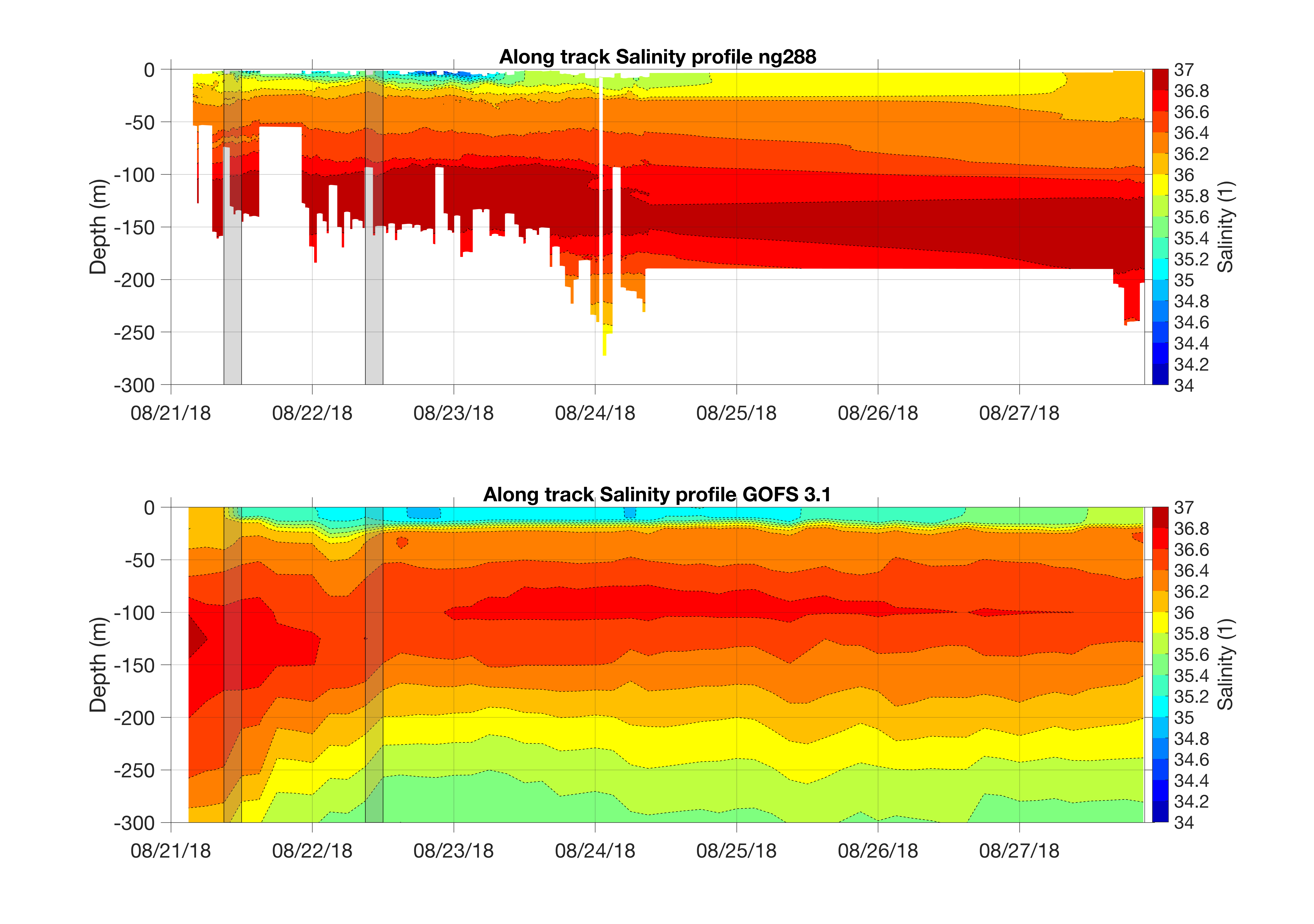 Ng300 before and after going to the GTS
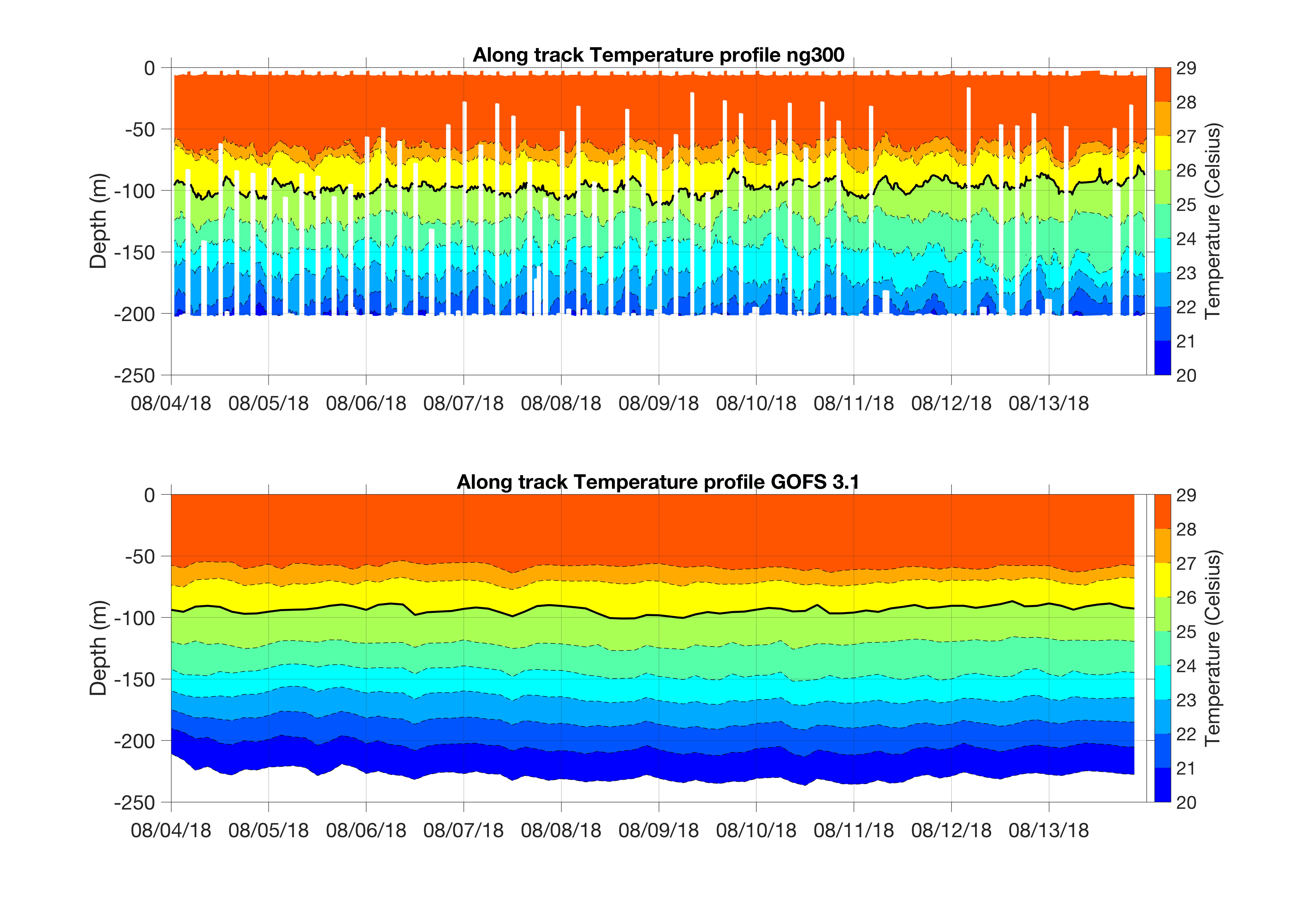 Ng300 before and after going to the GTS
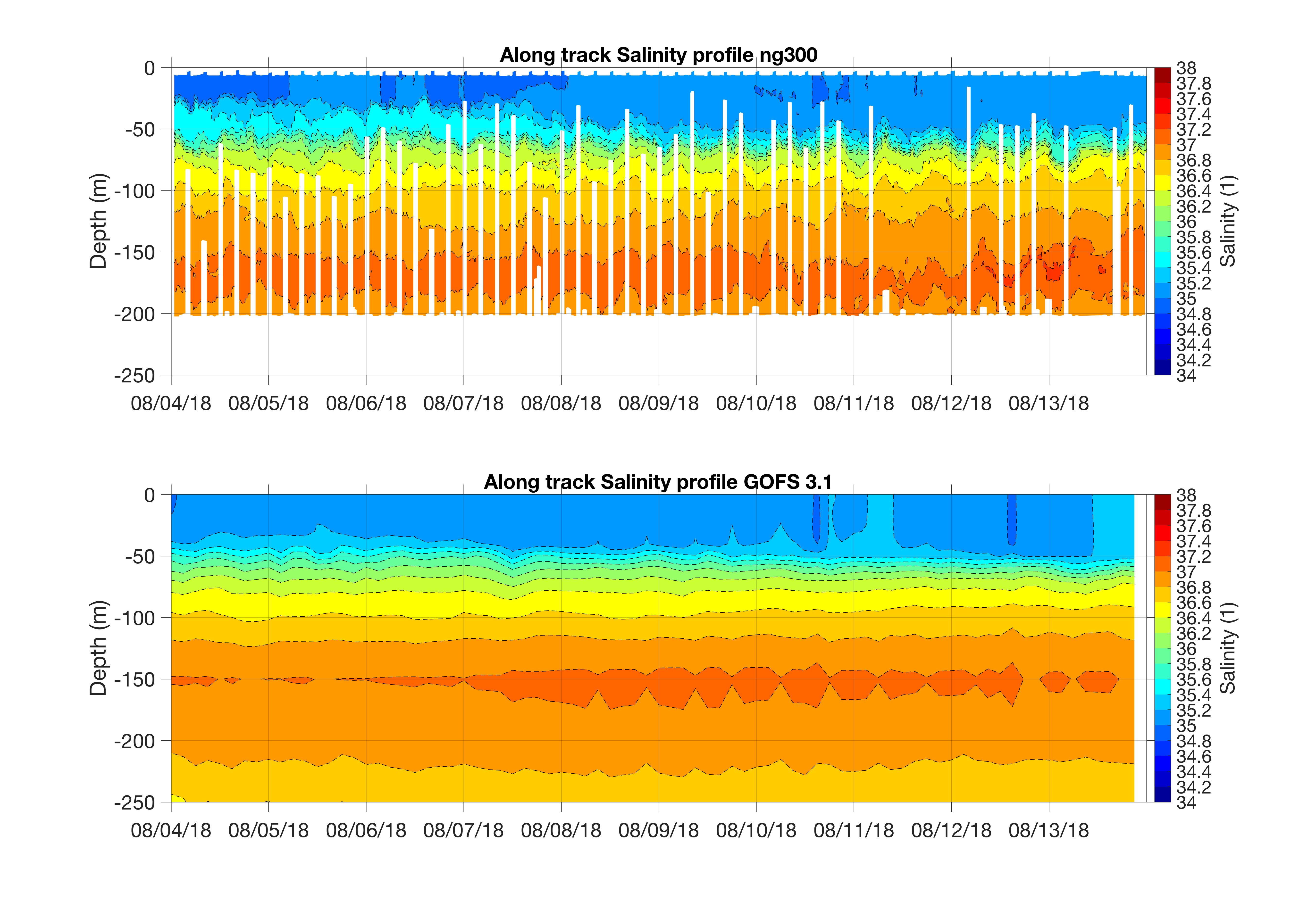 RU33 before and after going to the GTS
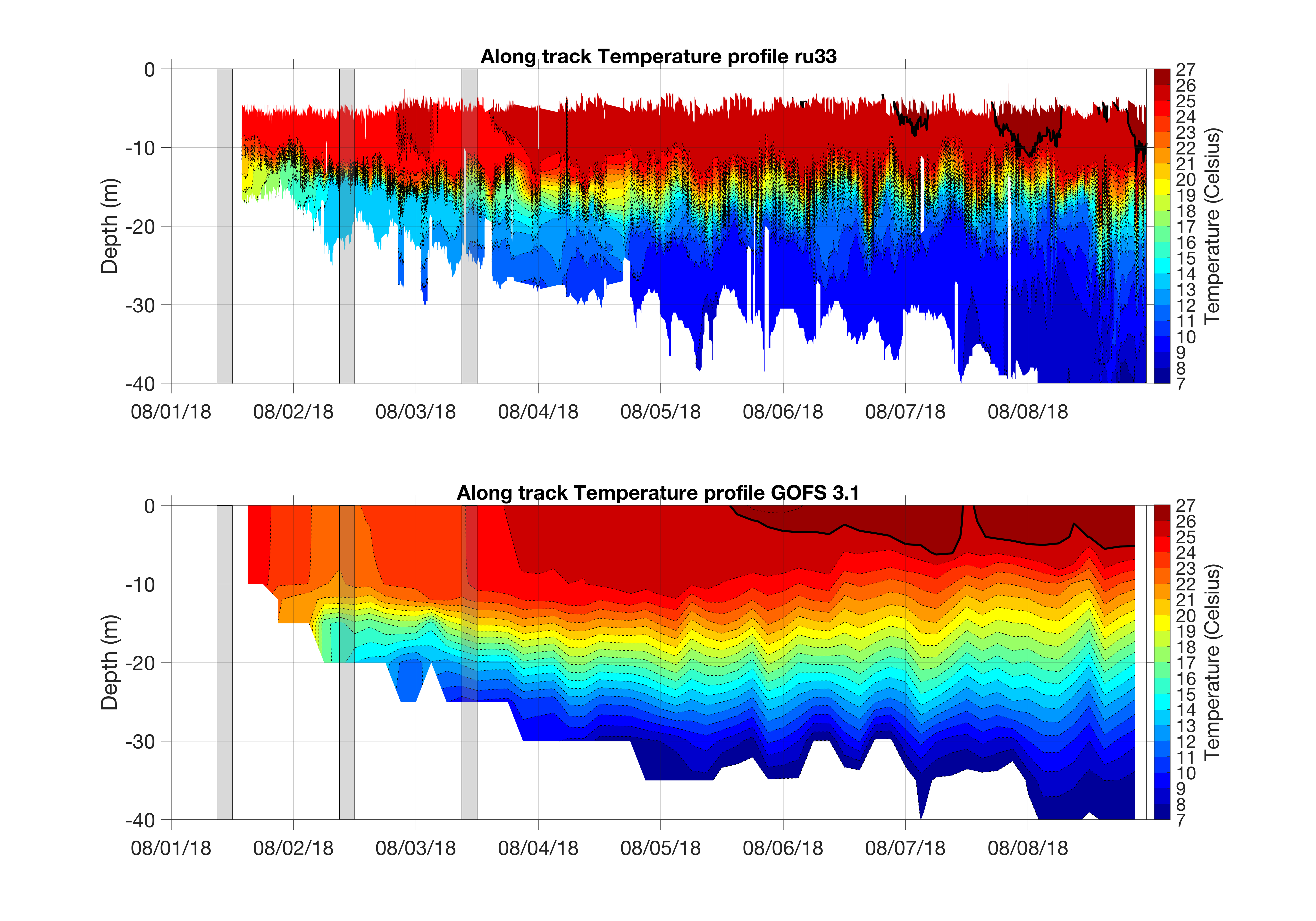 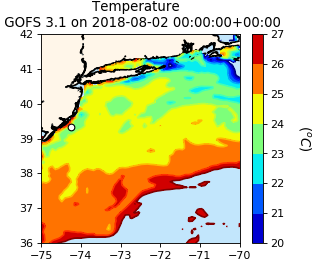 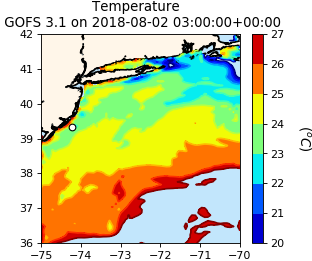 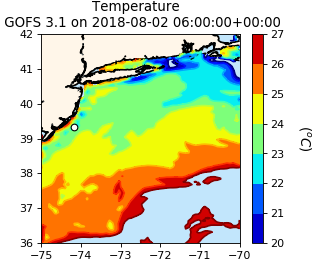 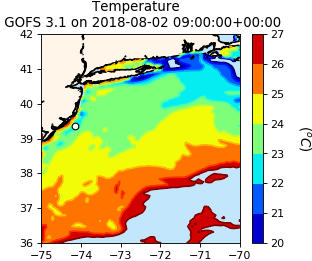 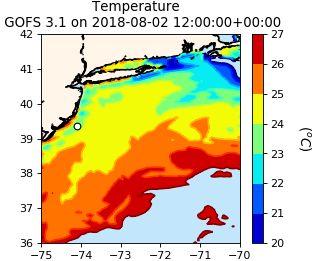 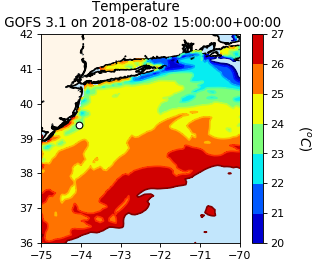 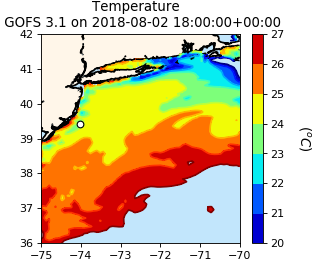 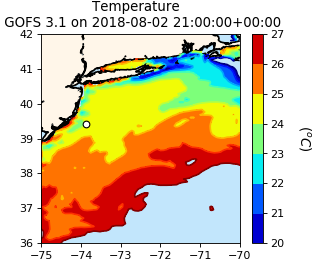 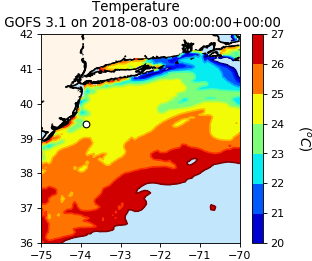 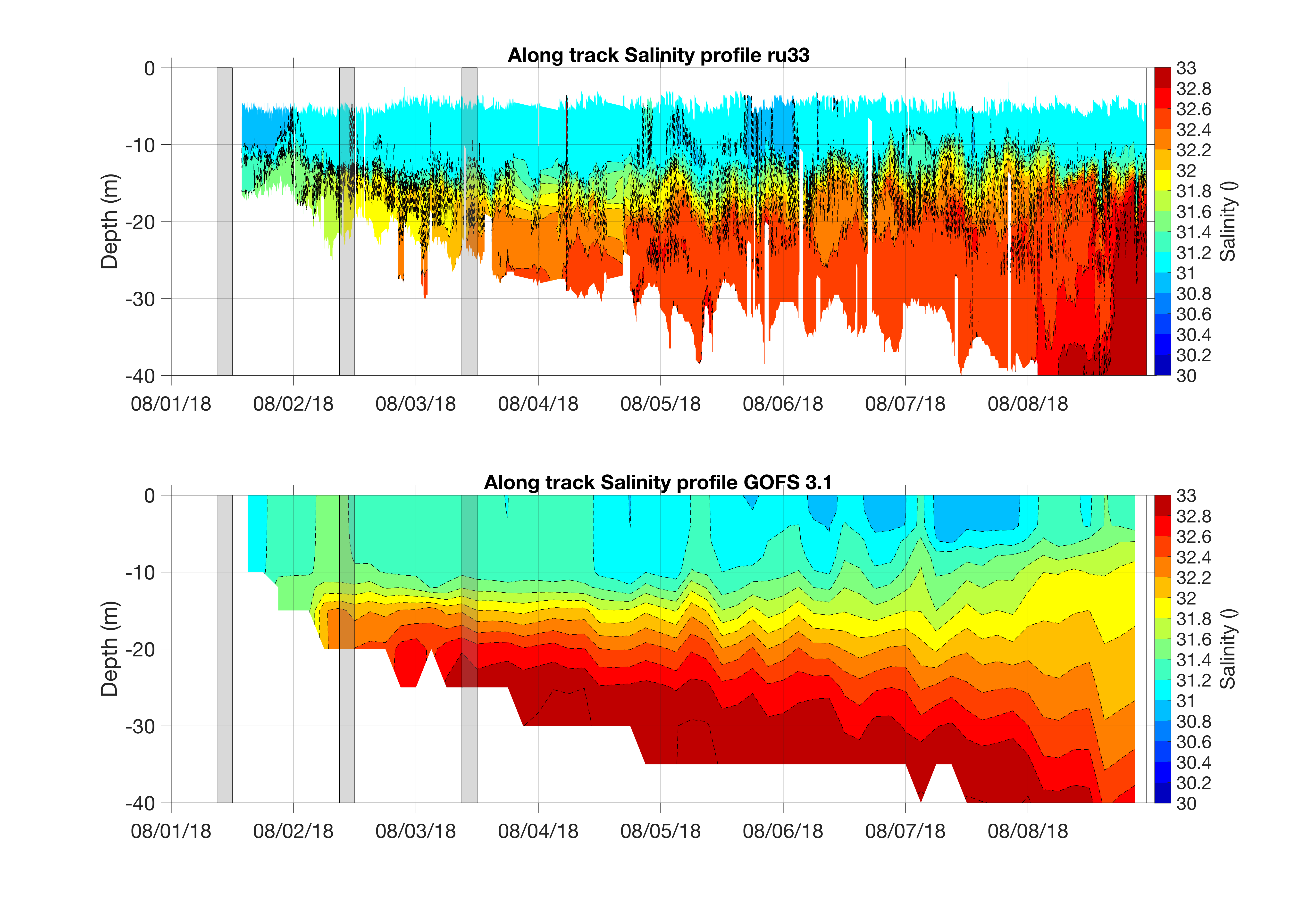 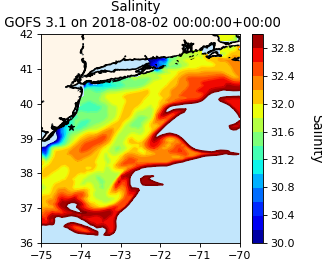 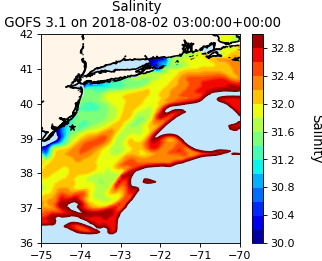 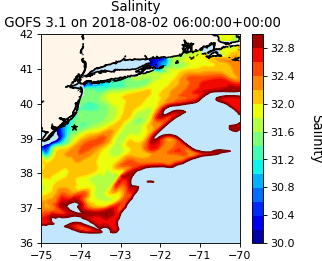 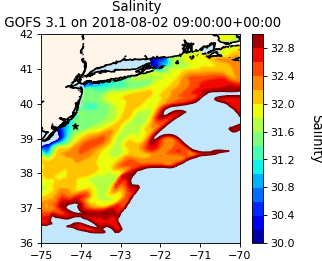 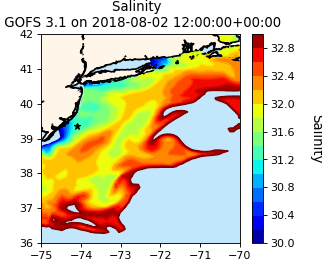 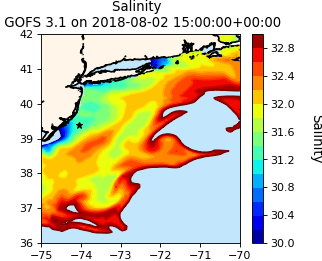 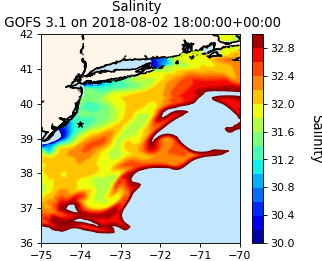 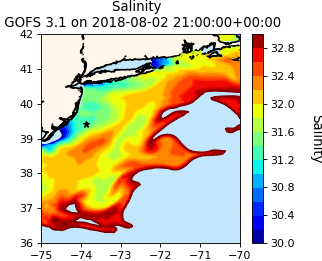 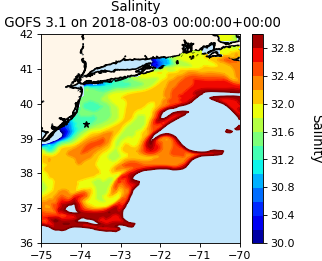 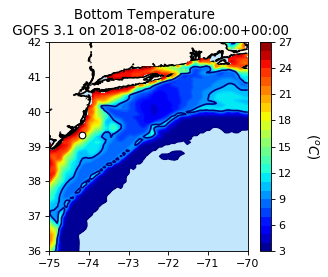 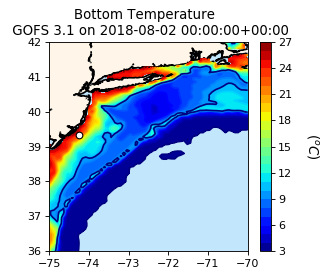 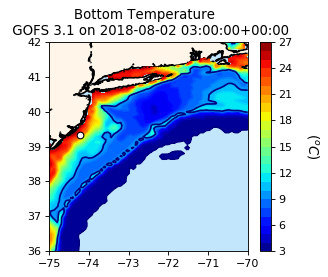 Cold pool?
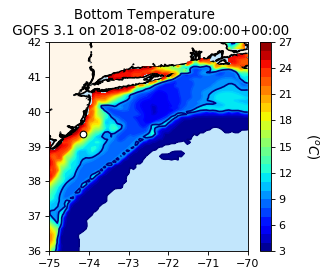 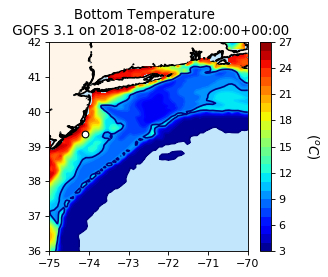 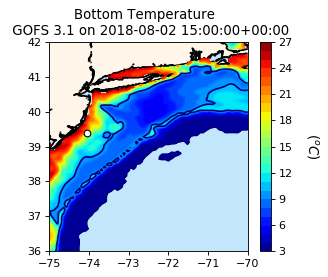 10 degress 
isotherm
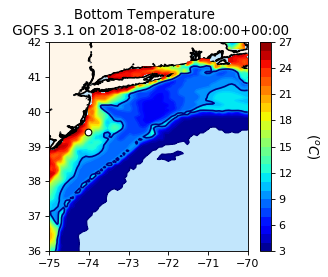 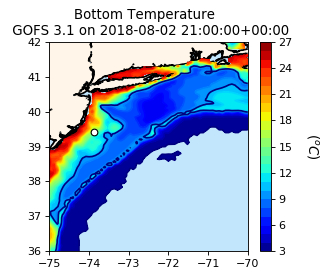 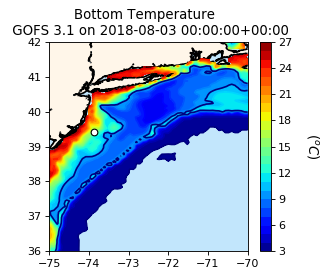 RTOFS
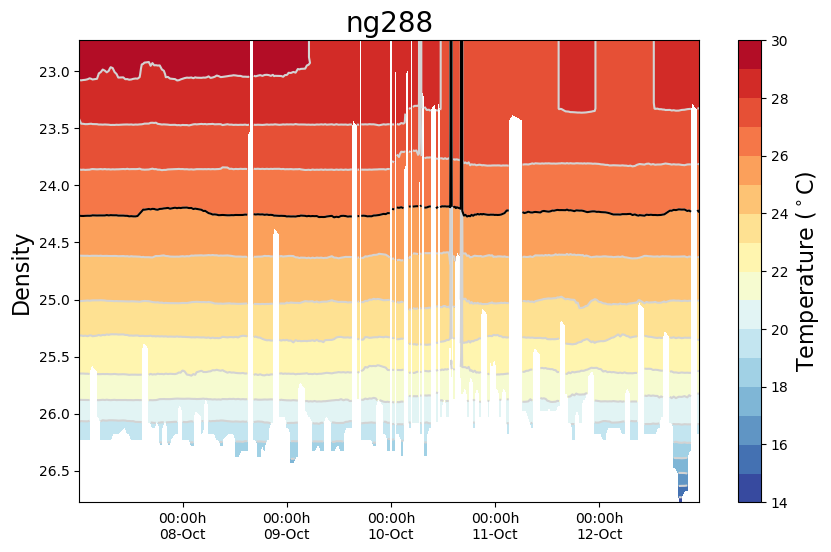 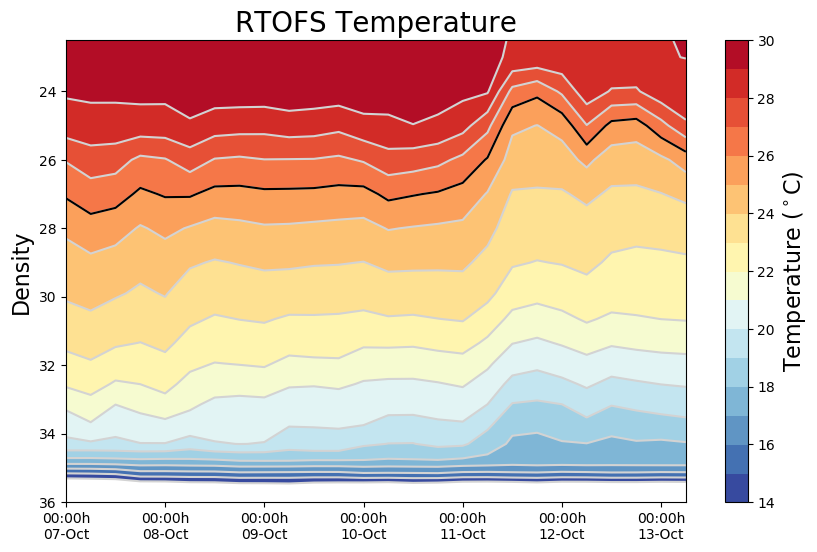 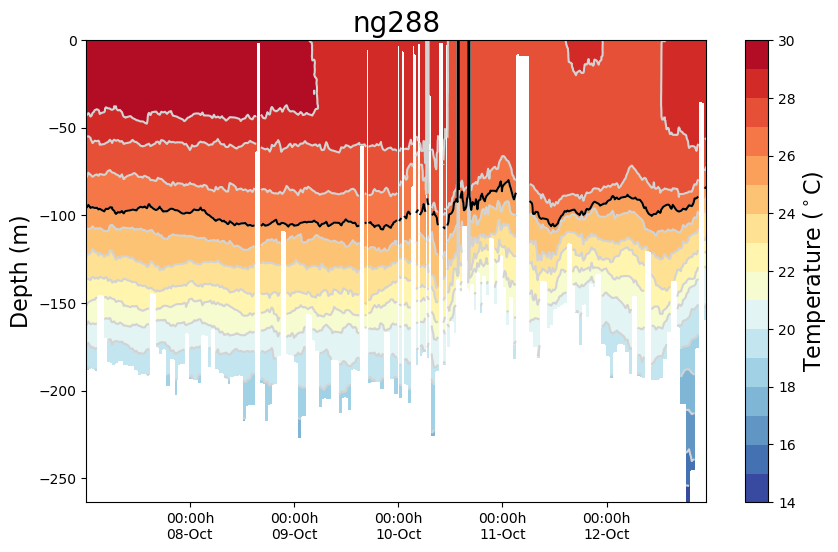 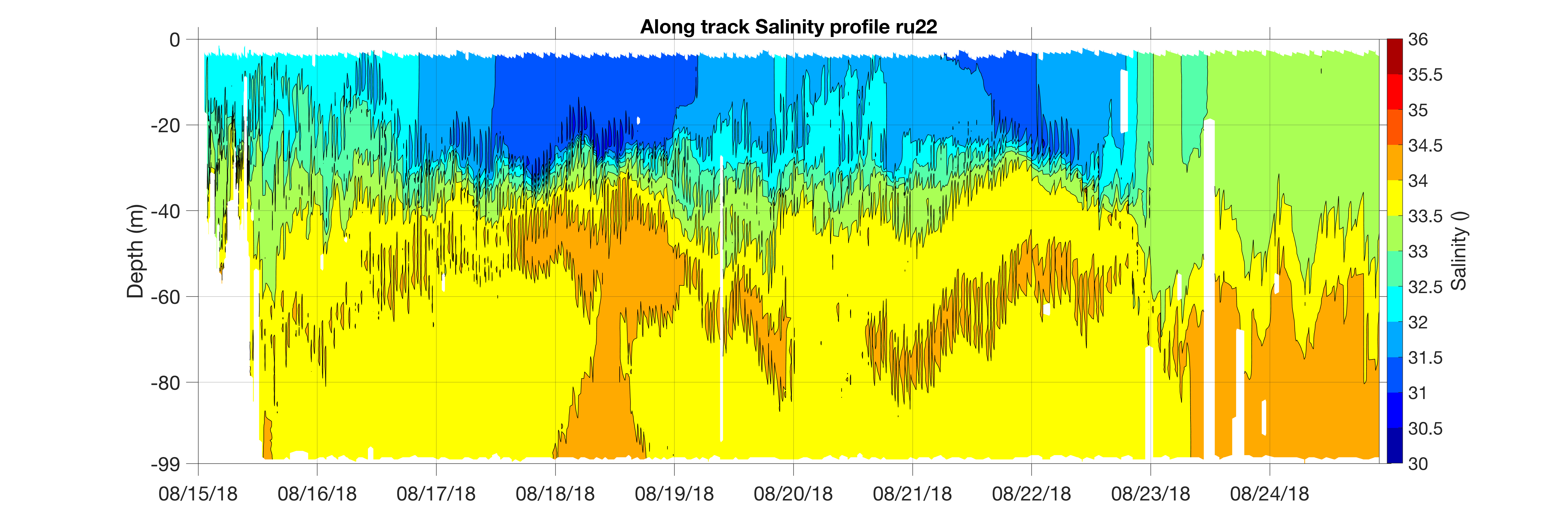 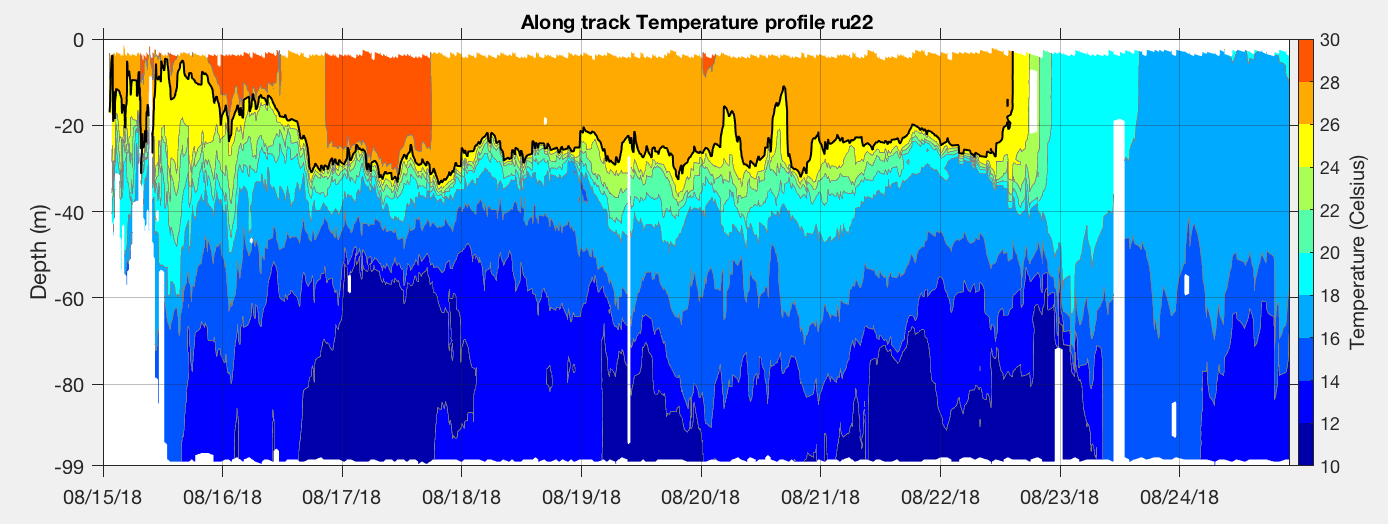 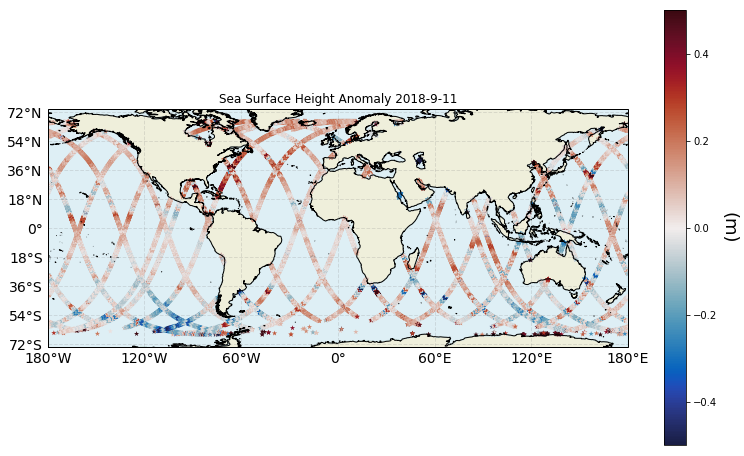 https://podaac.jpl.nasa.gov/dataset/OSTM_L2_OST_OGDR_GPS
Ocean Surface Topography Mission/Jason-2 (OSTM)
GOES-16
(Geostationary Operational Enviromental Satellite)
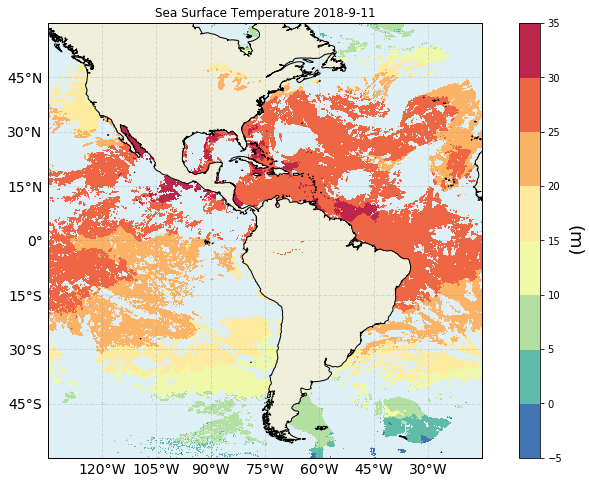 NOAA AVHRR (From MARACOOS page)
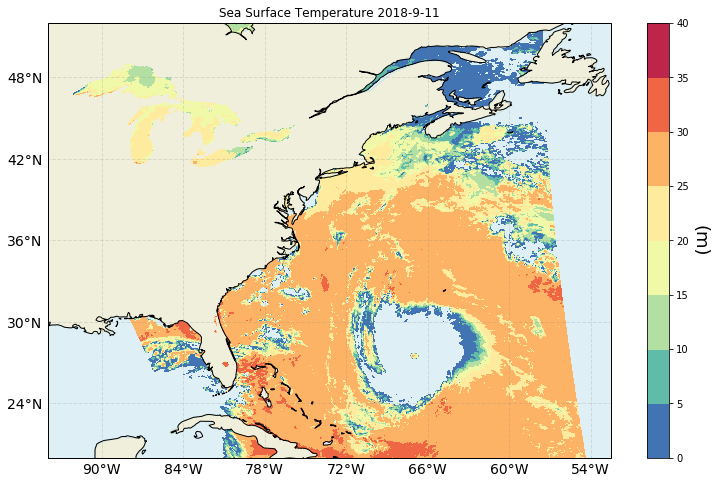 AVHRR by OSI SAF 
(Ocean and Sea Ice Satellite Application Facility)
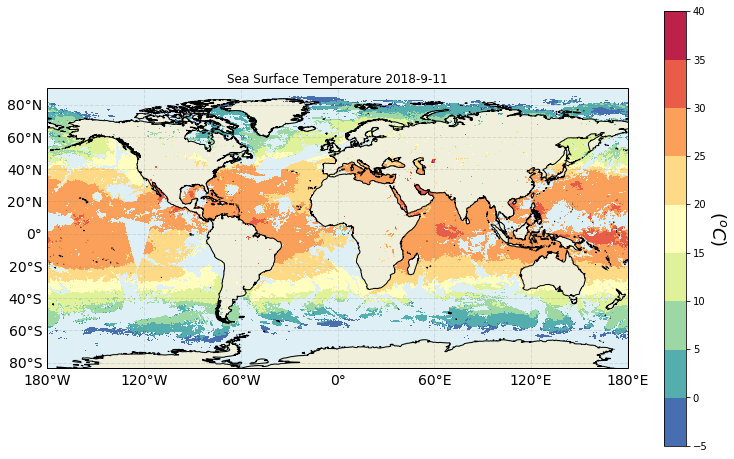